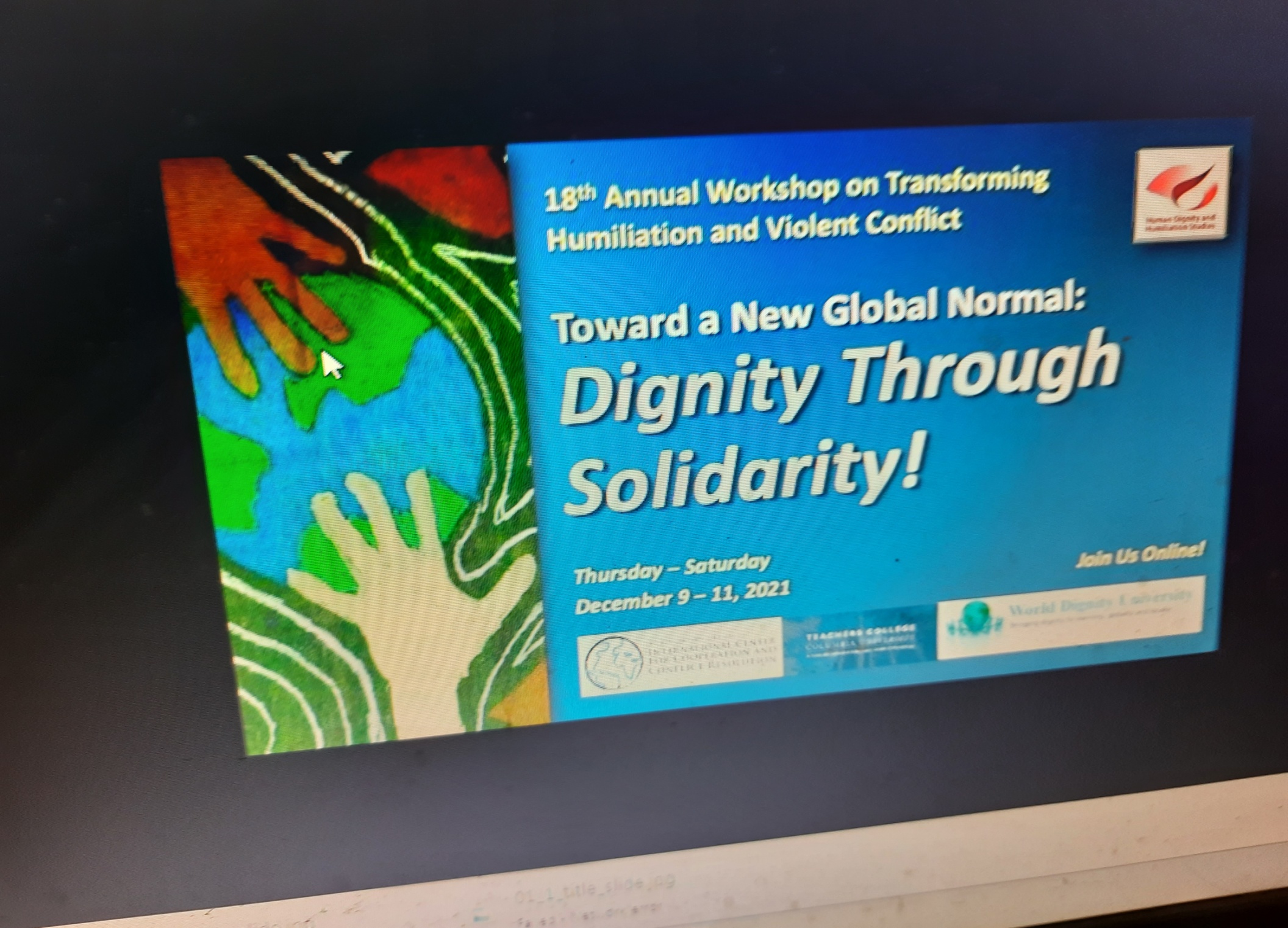 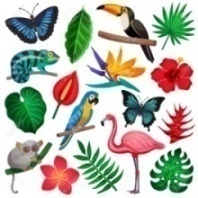 ---
-- beyond Homo Sapiens:
Indian  Horizons for Dignity Research
D.Raja Ganesan Ph.D
Former Professor 
University of Madras
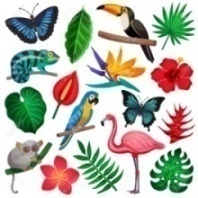 I.THE BACKGROUND
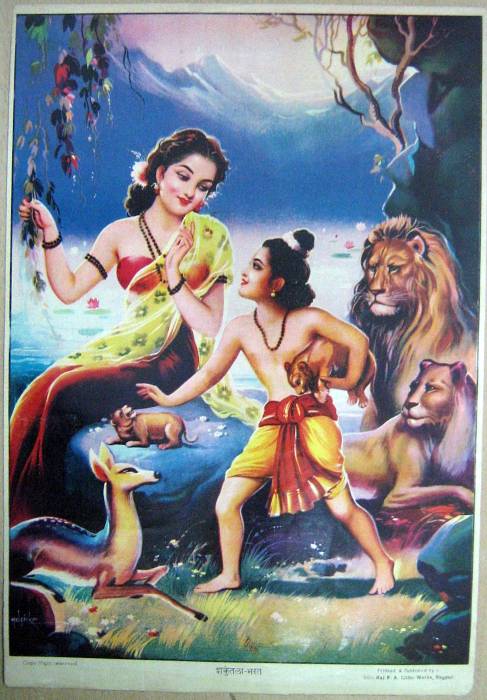 Living in Harmony with Flora and Fauna
-a scene from the Sanskrit  epic
Sakunthlam
European Renaissance
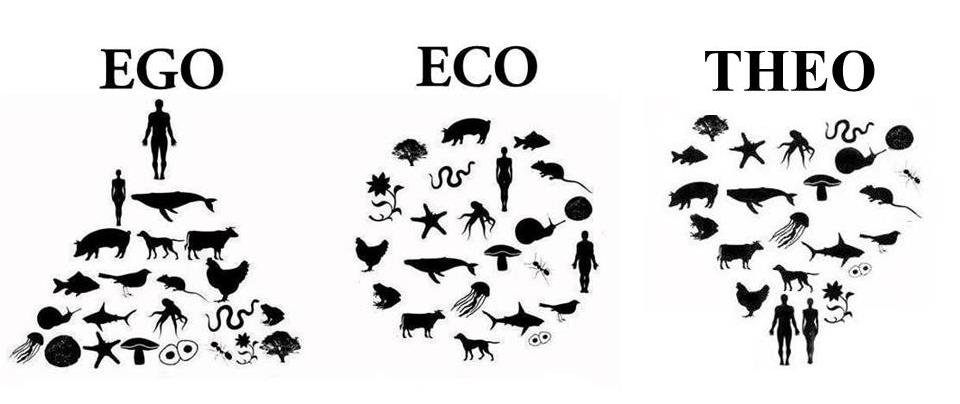 European Renaissance made for a transition                                                                                                                                                
 from a theocentric  worldview to a, yes,                                                         humanistic worldview. 
Humanism is  but  phylogenetic egocentrism
 The challenge before us is to make it
 Ecocentric i.e., encompass our flora and fauna
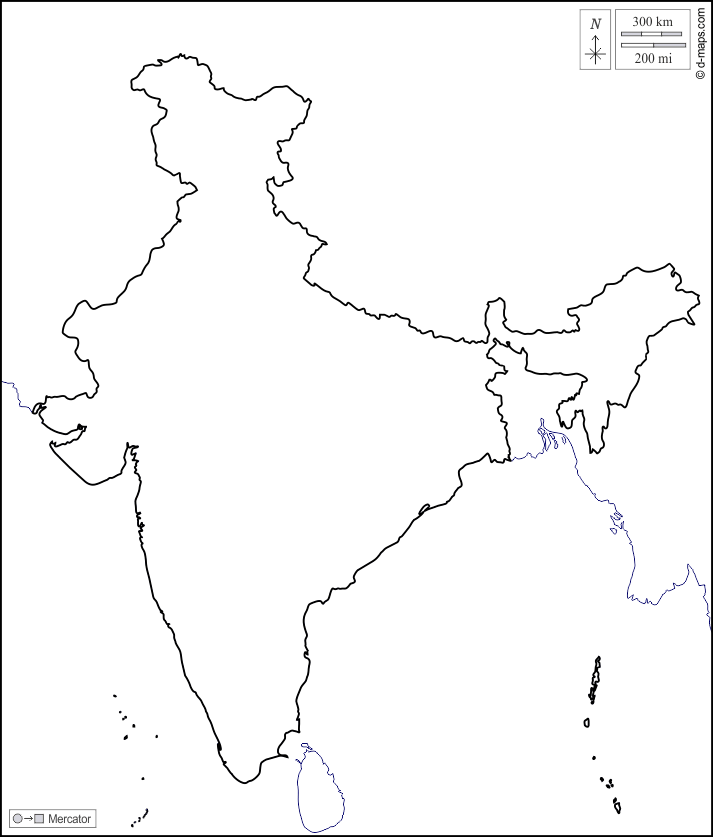 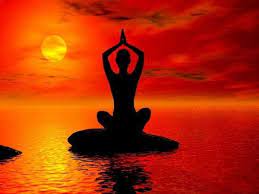 Ancient Indian Philosophical Traditions
Are a promising source of Inspiring ideas
 for according
Dignity to our Flora and Fauna
In  Indian mythology 
Vishnu, the protecting god,
Takes ten avatars.
In other words, even fish,
tortoise and boar—
subhuman species, 
are accorded the dignity
of divinity
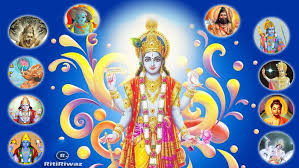 1.Matsya - fish
2.Kurma  - tortoise
3.Varaha  - boar
4.Narasimha –hybrid: lion-man.
5.Vamana  - dwarf.
6.Parashurama-Brahmin-Warrior
7.Lord Rama- role model
8.Lord Balarama.
9.Krishna 
Kalki [yet to appear}
•
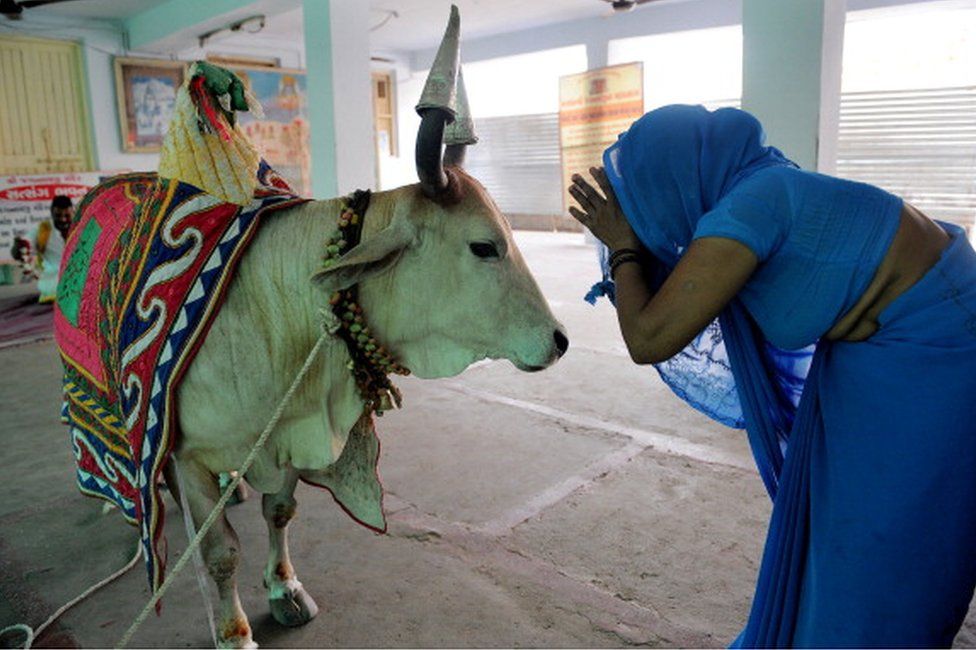 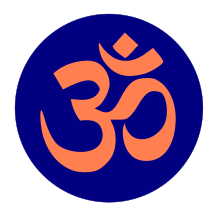 From time immemorial
Hindus worship the cow as god
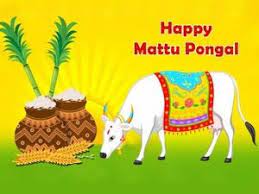 Hindus in rural India celebrate
Every year ‘mattu [cattle feed] pongal’, 
as a part of the Annual
 Thanks Giving Pongal Festival
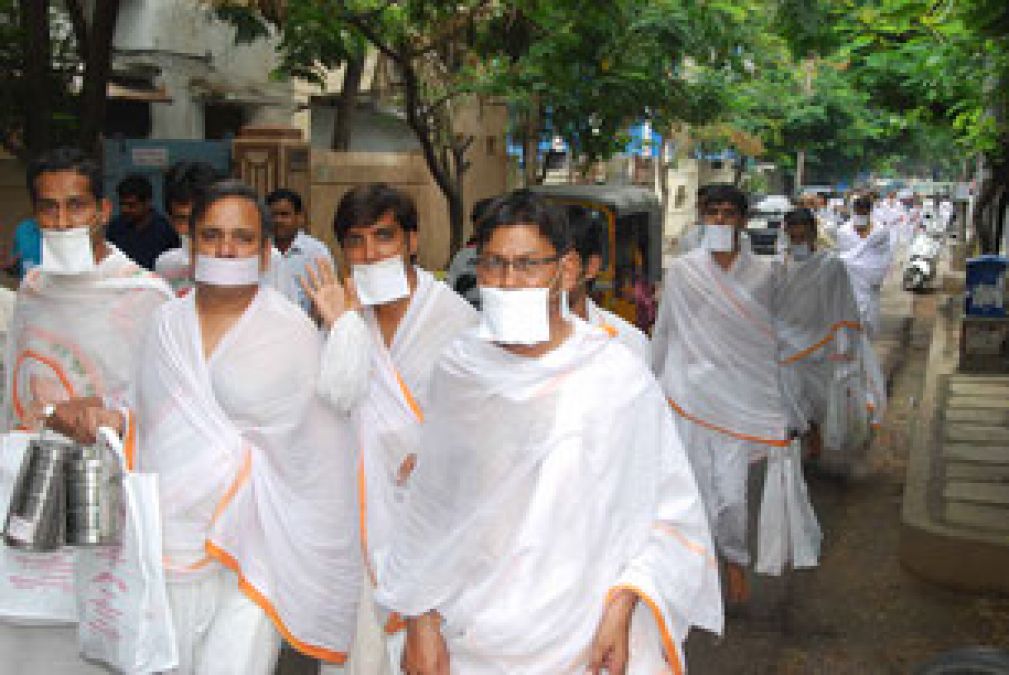 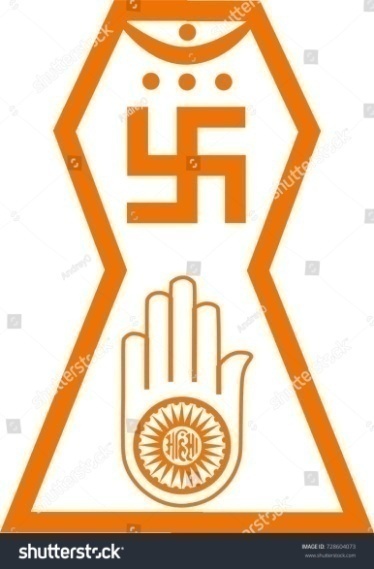 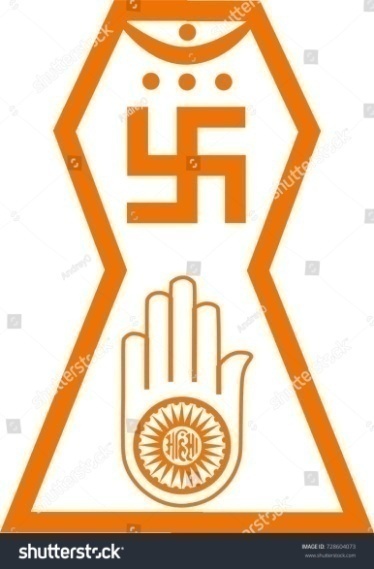 Jainism, a  heterodox ANCIENT Indian religious tradition,
 is an example par excellence 
For concern even for microorganisms:
 it is mandatory for Jain  monks to wear 
a mukha patti- [nostril filter] designed 
To prevent inadvertently  inhaling airborne insects
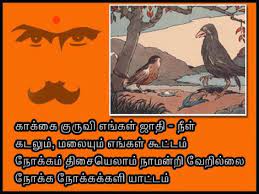 Bharathiyar, a well known Tamil poet[1882-1921],
 proclaimed the spirit of Advaita philosophy thus:
“The crow and the sparrow are my caste; 
  The sea and the mountain are my kin;
 Wherever I turn there is none but my Self
And celebration of rapturous joy”
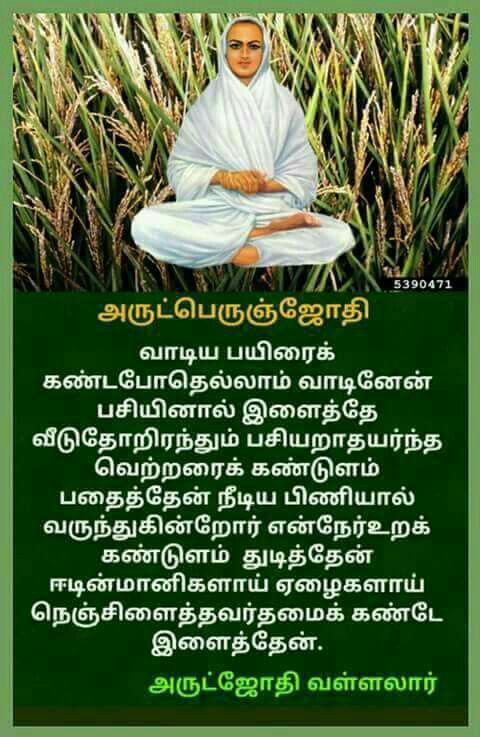 The Tamil savant Vallalar’s
 [1823-1874] compassion
 explicitly encompassed
 the horizon of  flora too:

“I languished 
whenever I saw wilting 
plants;….

“My heart pounded in anguish
when I saw people
Falling asleep  on empty stomach”.
…  …  …  …  …
Vallalar’s spontaneous emotional resonance
 to the state of flora around him was intuitive:
The Indian scientist J.C.Bose   1958-1927 
 went one better: Bose demonstrated through
 scientific laboratory experiments
 “that plants react to the attitude
 of those with whom they interact”.
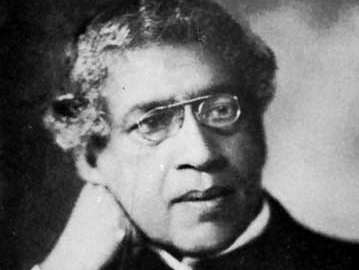 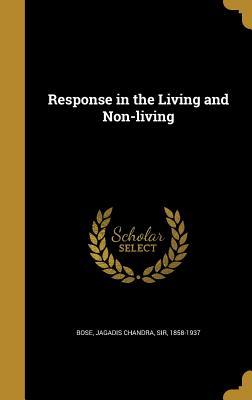 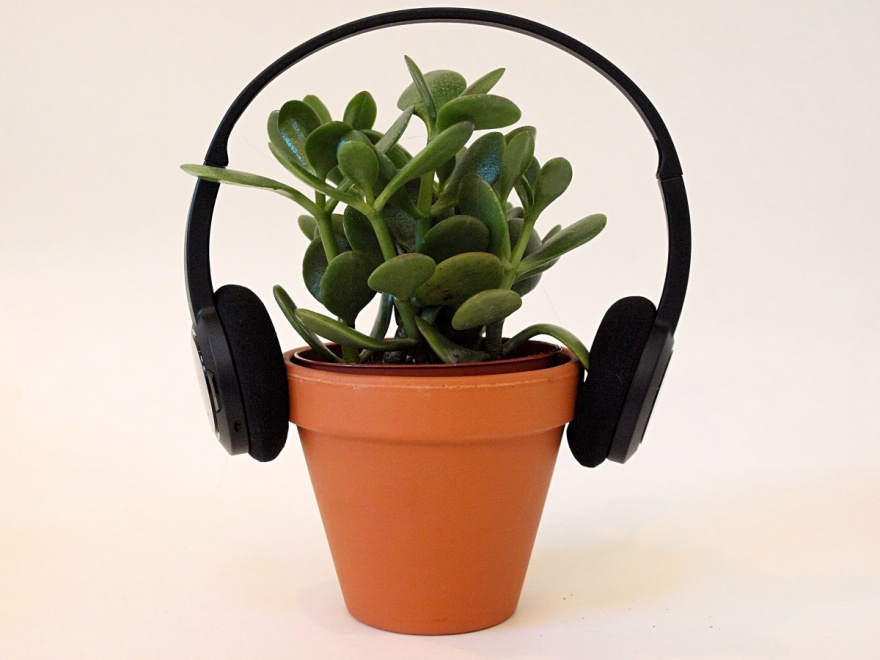 In 1962, Dr. T. C. Singh,  Professor of  Botany D Annamalai University, India, experimented with the effect of sounds on plant growth. 
He discovered on balsa plants, that the rhythm of growth accelerated with 20% for height and 72% for biomass, when exposed to music
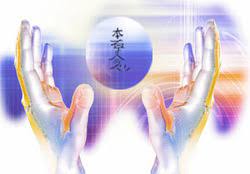 The Indian tradition thus calls for 
 not merely solicitude for survival 
of our fellow living species ,
 but also for according them dignity—
A universal transformation of our attitude
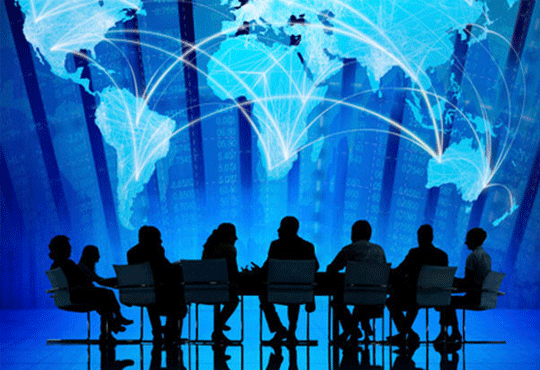 2. A GLOBAL AGENDA FOR R&D
for HDHS
2021
1.What is the right attitude for man towards his
 flora and fauna? 
Specifically, how do we distinguish among mere solicitude for their survival on the one hand and according dignity to flora and fauna?
2. What are the sources and the resources for articulating such an attitude?
3. Is it possible to inculcate such an attitude across cultures?
4. If not how to inculcate such attitude in a culture-fare manner?
 [Of course, it is presumed that any and every surviving culture will be receptive to the idea of according dignity to our fellow inhabitants on the earth]
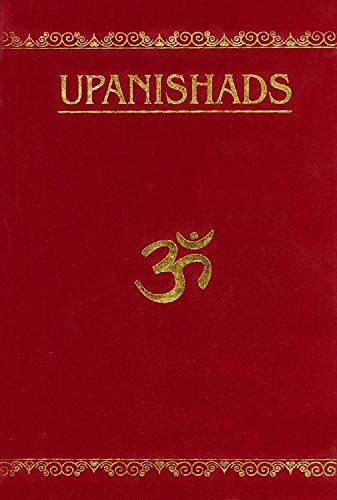 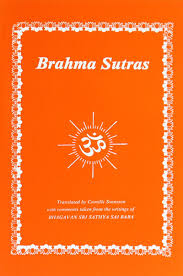 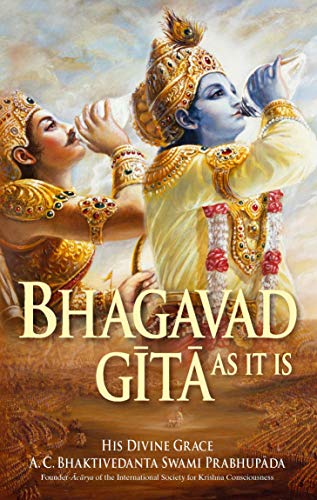 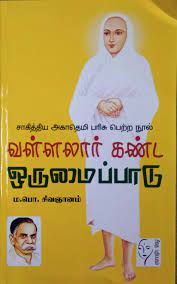 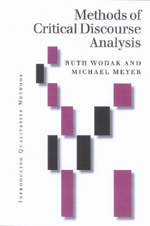 Stibbe’s critical discourse analysis 
To a range of texts 
 in major Indian  religious scriptures  and 
ancient Indian literary  classics
  offers a promising lead 
to identifying and integrating  the distilled wisdom of 
Indian ethos as found in its profound classics 
 for  recreating  ambience for flora and fauna
Towards a New Global Solidarity of all living beings
 through Dignity Research
,
Four Mahavakhyas are deemed the Essence of Indian Wisdom
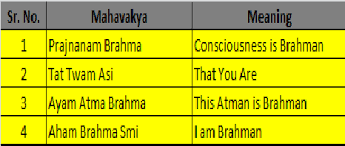 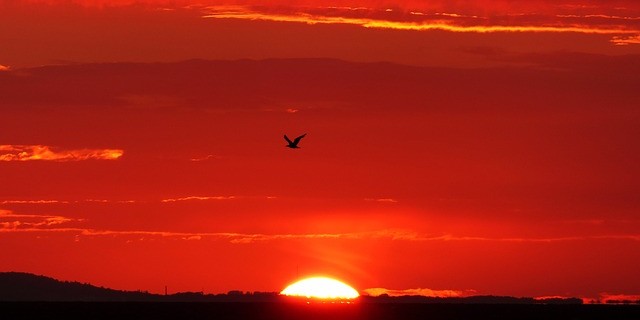 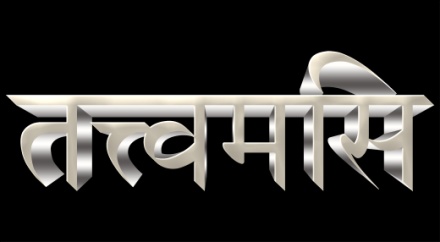 --Chandogya Upanishad
Thou Art That
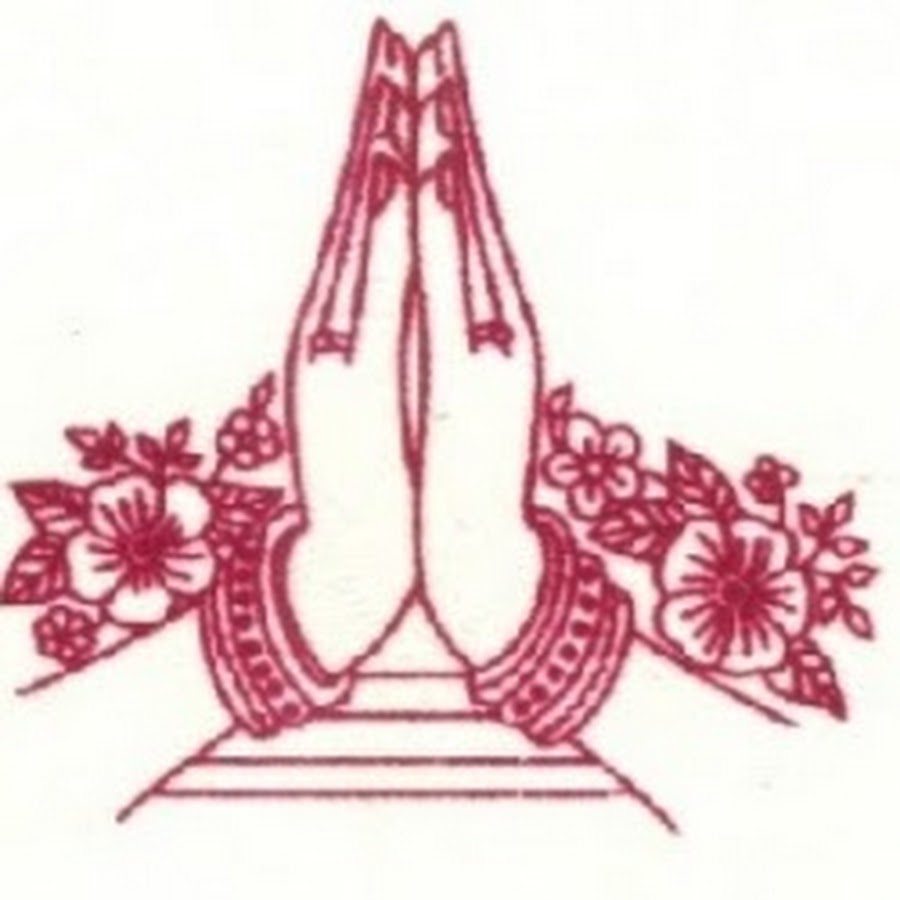 Thank You
drajaganesan@gmail.com